3.1 A jövedelem termelése hosszú távon
Akárcsak a mikroökonómiában, a makroökonómiában is a megtermelhető kibocsátást a termelési függvénnyel jellemezzük
Így az előállítható GDP függ:
A technológiától
A felhasznált erőforrások mennyiségétől
Felhasznált tőkemennyiség (K - Capital)
Felhasznált munkamennyiség (L - Labor)
Makro termelési függvény: 1 változó
Mikroökonómiában:
Makroökonómiában:
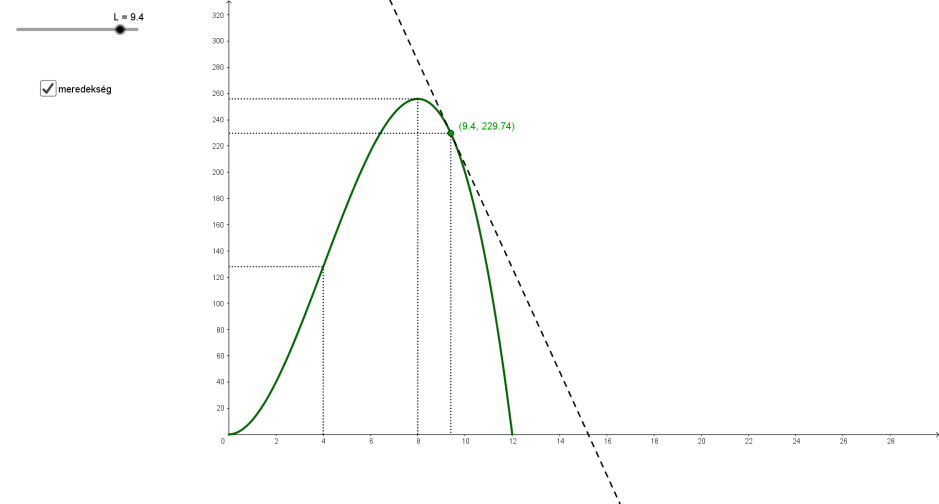 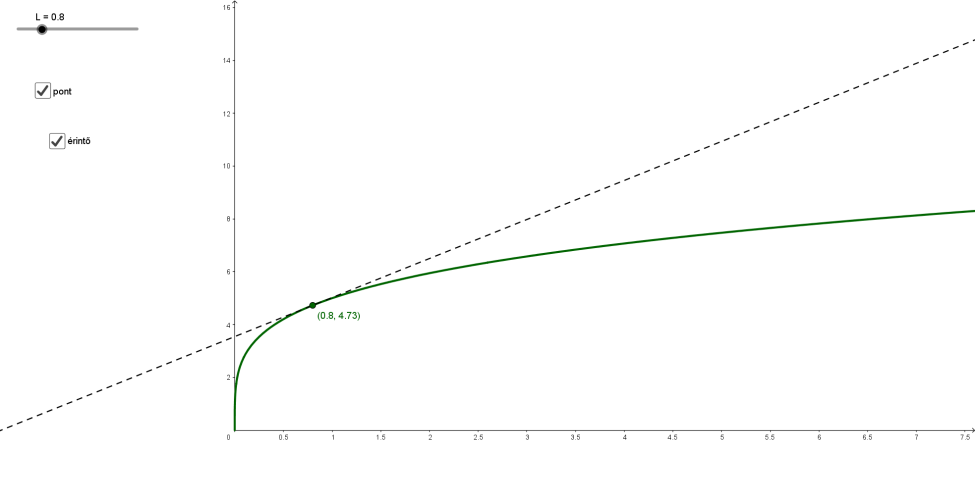 Makro termelési függvény: 2 változó
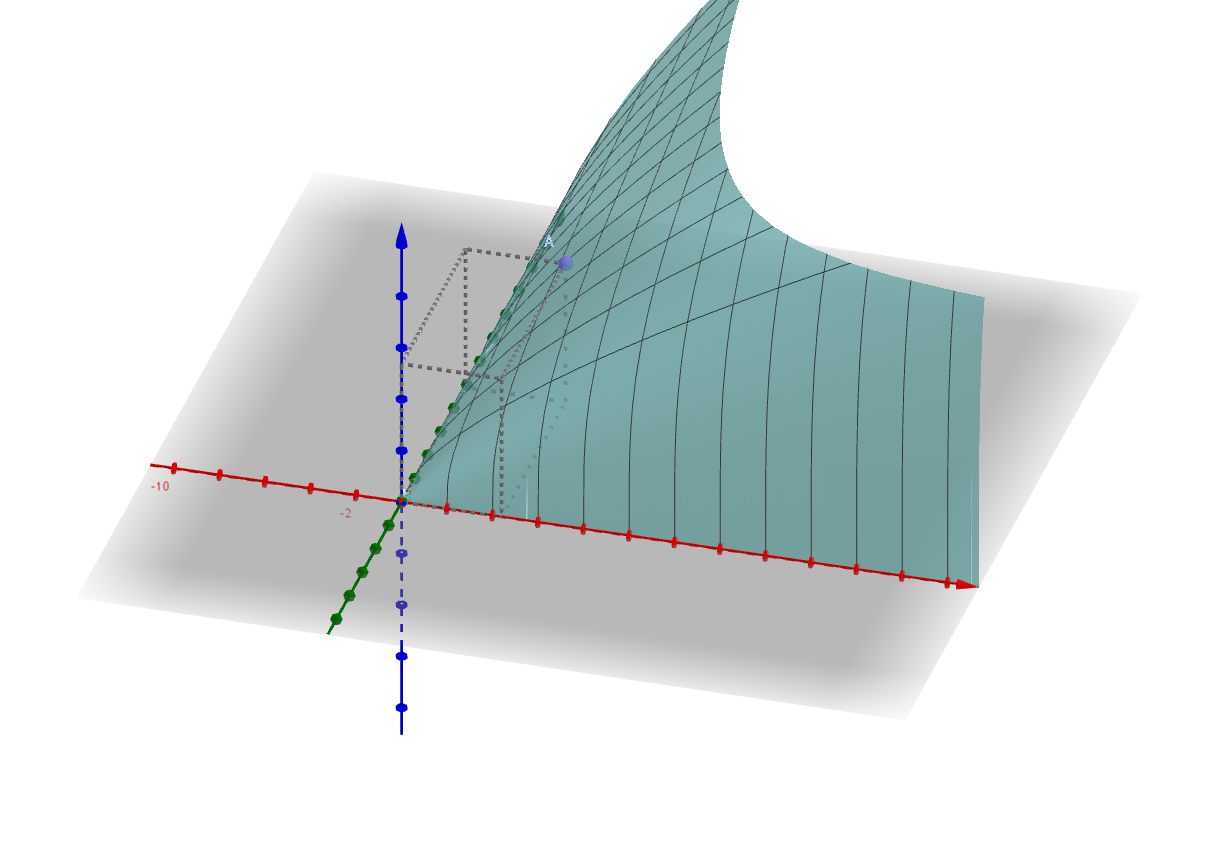 A javak kínálata hosszú távon
Modellföltevés: a termelési tényezők teljes kihasználtsága
A megtermelhető GDP függ:
Technológia
Rendelkezésre álló tőkemennyiség
Rendelkezésre álló munkamennyiség
Szegedi Tudományegyetem
GazdaságtUDOMÁNYI KAR
Közgazdász  KÉPZÉS
Távoktatási TAGOZAT
LECKESOROZAT
Copyright ©  SZTE GTK 2017/2018

A LECKE tartalma, illetve alkotó elemeI előzetes, írásbeli engedély MELLETT használhatók fel.
Jelen tananyag a Szegedi Tudományegyetemen készültaz Európai Unió támogatásával. Projekt azonosító: EFOP-3.4.3-16-2016-00014